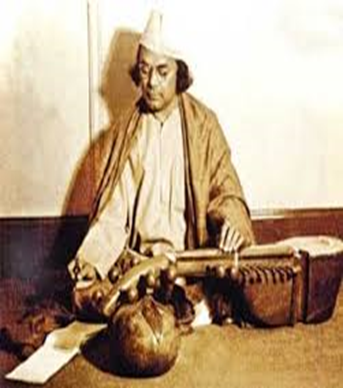 সবাইকে শুভেচ্ছা
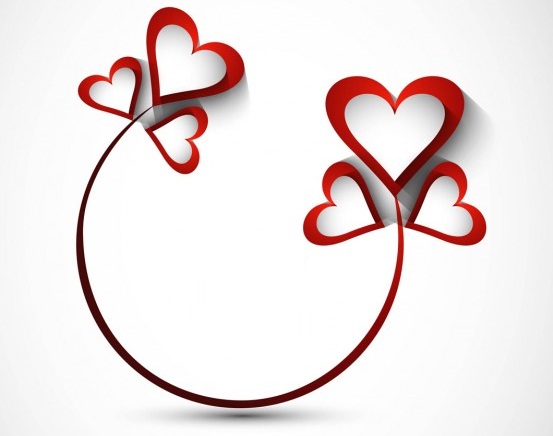 পরিচিতি
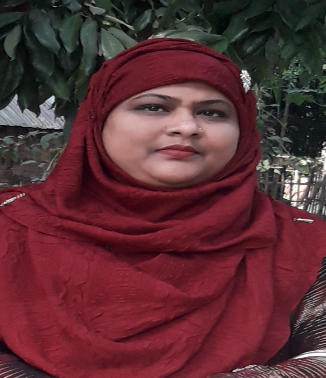 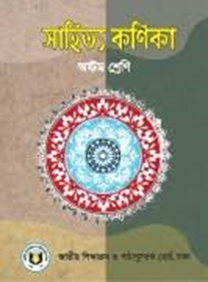 ৮ম শ্রেণি
বিষয়ঃ বাংলা
সময়ঃ ৫০ মিনিট
তারিখঃ ১২-০৯-১৮ইং
মোছাঃ মেহেরুন নেছা
সহকারি শিক্ষক, মির্জাপুর ইসলামিয়া দাখিল মাদ্রাসা, দাপুনিয়া, পাবনা।
Email: dewan.mousumi49@gmail.com
এসো ছবি দেখে বলি…
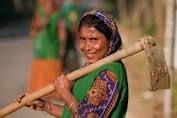 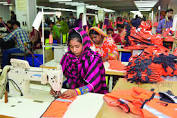 এরা কারা?
নারী
চল ভিডিও দেখি…
https://www.youtube.com/watch?v=FMHxd6-BaJI
আমাদের আজকের পাঠ...
নারী
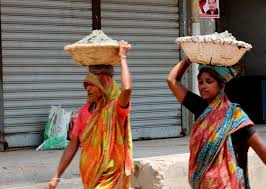 কবিঃ কাজী নজরুল ইসলাম
এ পাঠ শেষে শিক্ষার্থীরা…

নারী কবিতার রচয়িতা কাজী নজরুল ইসলাম এর জীবন পরিচিতি বলতে পারবে।
তাঁর রচিত উল্লেখযোগ্য কাব্যগ্রন্থের নাম বলতে পারবে।
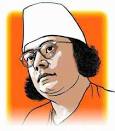 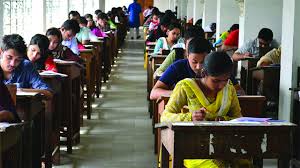 একক কাজ


কাজী নজরুল ইসলাম এর জন্মস্থান কোথায়?
কাজী নজরুল ইসলাম এর উল্লেখযোগ্য কাব্যগ্রন্থসমূহের মধ্যে রয়েছে…
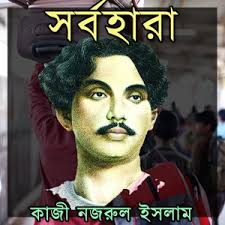 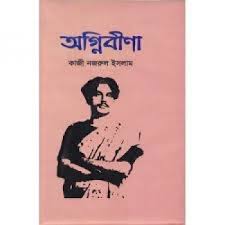 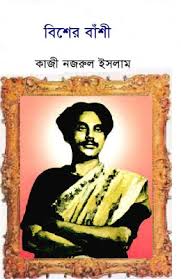 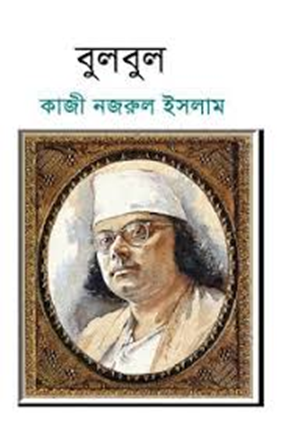 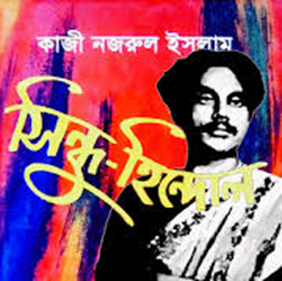 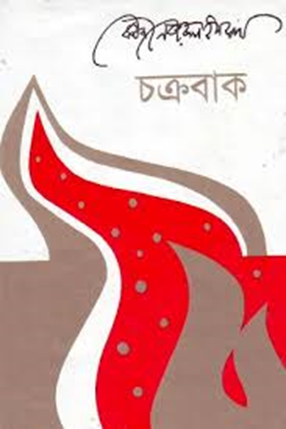 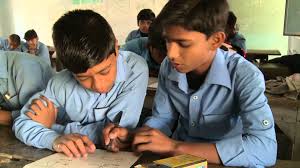 জোড়ায় কাজ

জোড়ায় আলোচনা করে কাজী নজরুল ইসলাম রচিত উল্লেখযোগ্য  চারটি কাব্য গ্রন্থের নাম উল্লেখ কর।
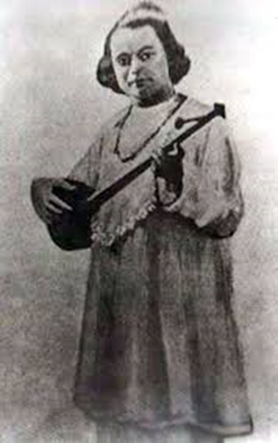 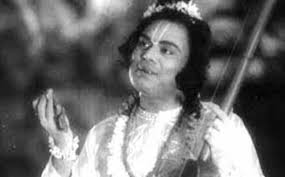 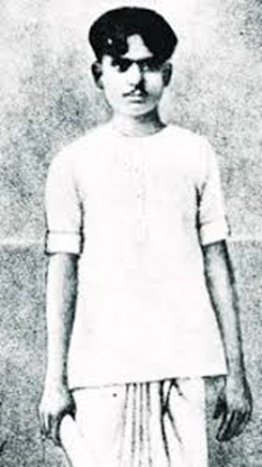 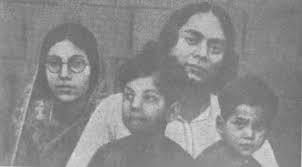 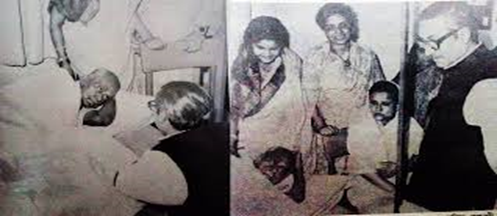 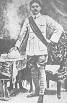 কাজী নজরুল ইসলাম আর্থিক অসচ্ছলতার কারণে অনেক দুঃখ-কষ্টে বড় হয়েছেন। এ জন্য ছোটবেলায় তাঁর নাম ছিল দুখু মিয়া। অনেক কষ্ট করে তিনি দশম শ্রেণি পর্যন্ত পড়াশোনা করেছেন। তবে এক স্কুলে বেশিদিন পড়ালেখা করতে তার ভাল লাগতো না। দশম শ্রেণিতে ছাত্র  থাকাকালে প্রথম বিশ্বযুদ্ধ শুরু হলে তিনি স্কুল ছেড়ে বাঙালি পল্টনে যোগ দেন। যুদ্ধ শেষ হলে তিনি কলকাতায় ফিরে এশে সাহিত্যচর্চায় আত্ননিয়োগ করেন। এ সময় সাপ্তাহিক ‘বিজলী’ পত্রিকায় তাঁর বিদ্রোহী কবিতাটি প্রকাশিত হলে চারিদিকে সুনাম ছড়িয়ে পড়ে। তিনি যেমন  রুটির দোকানে কাজ করেছেন তেমনি লেঠো গানের দলেও যোগ দিয়েছিলেন। তিনি বহুমূখী প্রতিভার অধিকারী ছিলেন। একাধারে কবিতা, গান, উপন্যাস, প্রবন্ধ, গল্প প্রভৃতি সকল শাখায় তাঁর উজ্জ্বল প্রতিভার পরিচয় পাওয়া যায়। তিনি সাম্যবাদী চেতনাভিত্তিক কবিতা, শ্যামা সঙ্গীত, ইসলামী গান ও গজল লিখে প্রশংসা পেয়েছেন। অবিচার ও শোষণের বিরুদ্ধে তিনি ছিলেন প্রবল প্রতিবাদী। তাঁর কবিতায় পরাধীনতা ও অন্যায়ের বিরুদ্ধে বিদ্রোহ উচ্চারিত হয়েছে । এ জন্য তাঁকে বিদ্রোহী কবি বলা হয়। তাঁর রচনাবলি অসাম্প্রদায়িক চেতনার এক উজ্জ্বল দৃষ্টান্ত। দুর্ভাগ্য যে, মাত্র ৪৩ বছর বয়সে তিনি কঠিন রোগে আক্রান্ত হন এবং তাঁর সাহিত্যসাধনার ছেদ ঘটে। বাংলাদেশের স্বাধীনতার পর ১৯৭২ খ্রি. বঙ্গবন্ধু শেখ মুজিবুর রহমান কবিকে ঢাকায় এনে বাংলাদেশের নাগরিকত্ব প্রদান করেন।
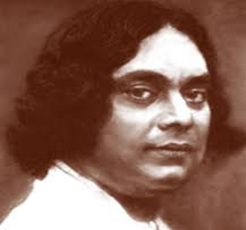 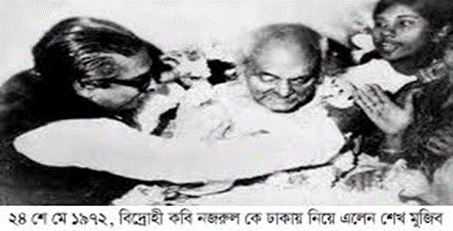 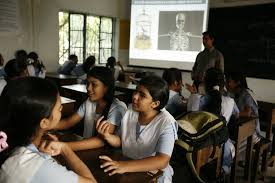 দলীয় কাজ


‘কাজী নজরুল ইসলাম ছিলেন বহুমূখী প্রতিভার অধীকারি’– দলীয় আলোচনায় বাক্যটির তাতপর্য বিশ্লেষণ কর।
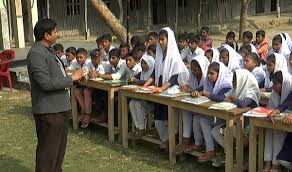 মূল্যায়ন
১। আমাদের জাতীয় কবির নাম কি?                     ক। রবিন্দ্রনাথ ঠাকুর      খ। কাজী নজরুল ইসলাম
                                                                    গ। জসীম উদ্দিন          ঘ। বন্দে আলী মিয়া
উত্তরঃ কাজী নজরুল ইসলাম
২। কাজী নজরুল ইসলাম রচিত কাব্যগ্রন্থ কোনটি?             ক। সর্বহারা      খ। নকশী কাঁথা
                                                                              গ। গীতাঞ্জলি        ঘ। সাত নরীর হার
উত্তরঃ সর্বহারা
৩। ছোটবেলায় নজরুলকে কি নামে ডাকা হত?               ক। রুপাই        খ। বলাই
                                                                             গ। দুখু মিয়া    ঘ। কানাই
উত্তরঃ দুখু মিয়া
৪। কাজী নজরুল ইসলাম কত খ্রিষ্টাব্দে মৃত্যু বরণ করেন?            ক। ১৯২০খ্রি.      খ। ১৯৭৬খ্রি.
                                                                             গ। ১৯৪১খ্রি.       ঘ। ১৯৯৯খ্রি.
উত্তরঃ ১৯৭৬খ্রি.
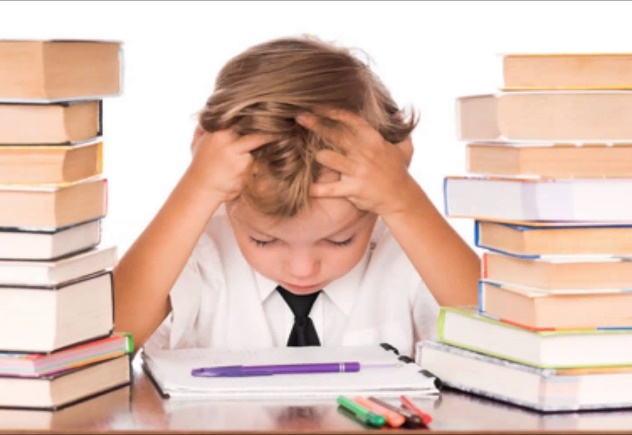 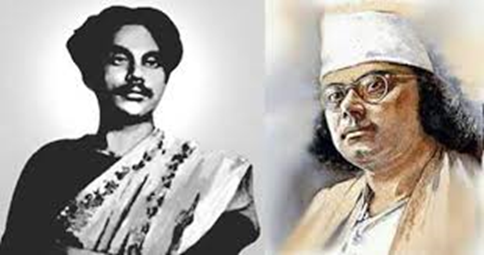 বাড়ীর কাজ

জাতীয় কবি কাজী নজরুল ইসলাম সম্পর্কে ১০টি বাক্যের একটি অনুচ্ছেদ রচনা কর।
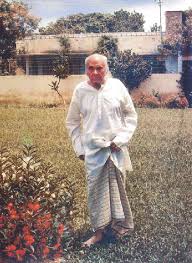 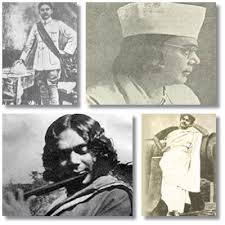 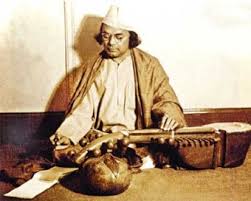 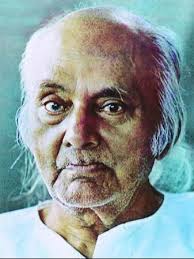 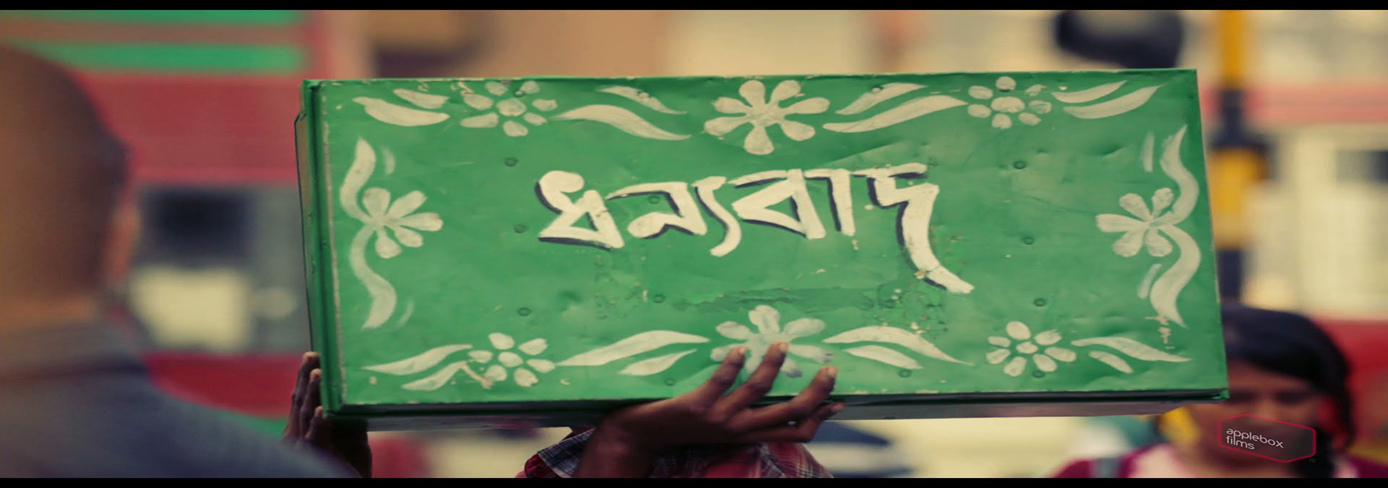